Title of the contributionName(s) of the author(s)Institution(s) (abbreviated)
Logo of your 
institution
(if you wish)
Poster xxx
Important points stressed by bullets
sub-items indicated by indents
Maximum number of bullets = 6
Adequate size of letters (not too small)
Time for presentation by the session chairperson is maximum 2 minutes
etc.
sub-item etc. (letters not smaller than font 20)
etc. (last bullet)
Photo of the poster presenter
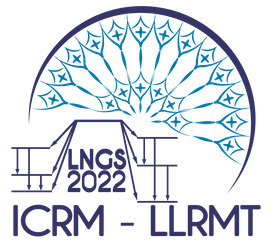 Session: e.g. Radionuclide Metrology Techniques